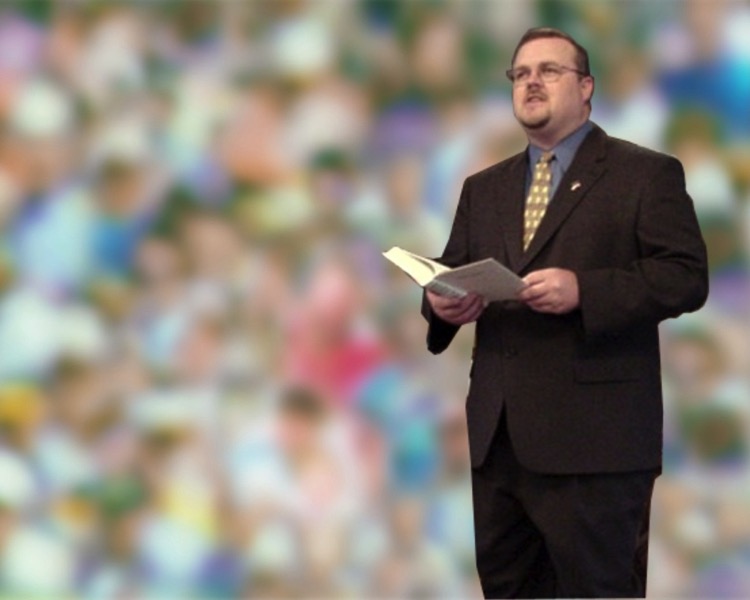 Aplikasi
Di mana Firman Allah dinyatakan dalam Kehidupan Nyata
Dr. Rick Griffith • Singapore Bible College • BibleStudyDownloads.org
Mengapa banyak pembicara gagal mengaplikasikan teks ke para pendengar mereka?
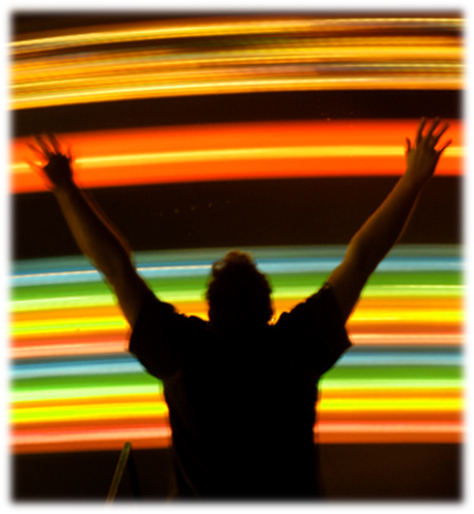 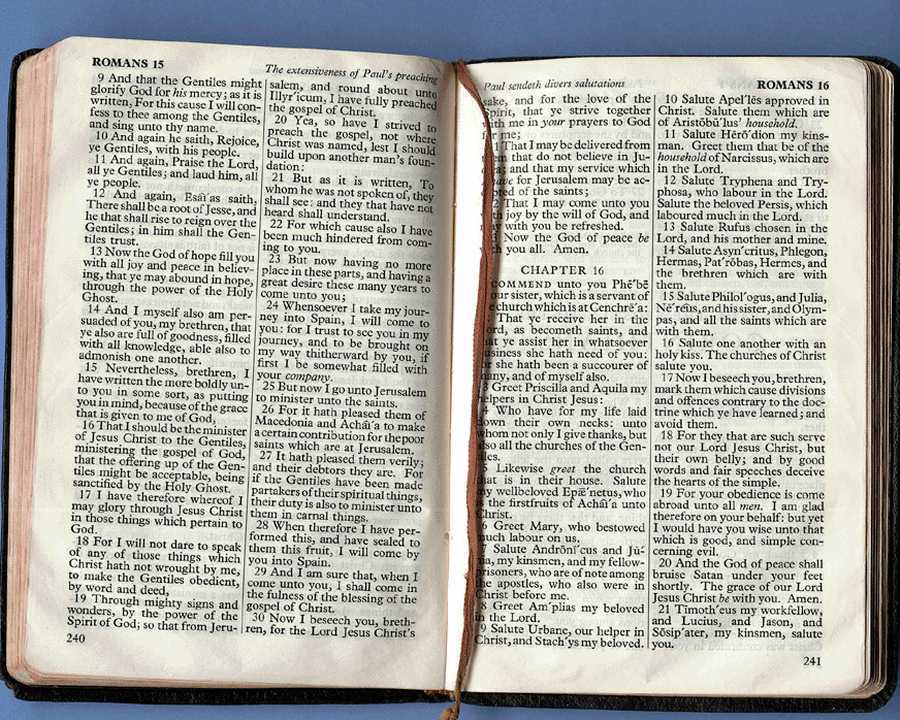 70
Berdoa untuk kerendahan hati
Ikuti langkah-langkah 1-6 dalam Gambaran Firman Tuhan (Scripture Sculpture, hal. 27-28)
Mengaplikasikan Firman Tuhan
27-28, 251
Proses Persiapan Khotbah Ekspositori
Berdasarkan buku Ramesh Richard, Preparing Expository Sermons (Mempersiapkan Khotbah-khotbah Ekspositori)
TEKS
KHOTBAH
5 Respon Pendengar yang Diharapkan
Otak
4   Tiga Pertanyaan
    Pengembang
Jembatan Tujuan
Aplikasi
DUT
DUK
Jantung
3.2 Ide Eksegetikal
6 Ide Homiletika
Interpretasi
7 Kerangka
   Homiletika
8 Kejelasan
9 Pendahuluan/
    Kesimpulan
Struktur
Struktur
3.1 Kerangka
      Eksegetikal
Rangka
Studi
Observasi
2 Analisa Teks
Berkhotbah
Daging
10 Naskah &
     berkhotbah
1 Memilih Teks
Teks putih menunjukkan 10 langkah diadaptasi dari Haddon Robinson, Biblical Preaching (Khotbah Alkitabiah) (catatan, 105)
Dr Rick Griffith, Singapore Bible College
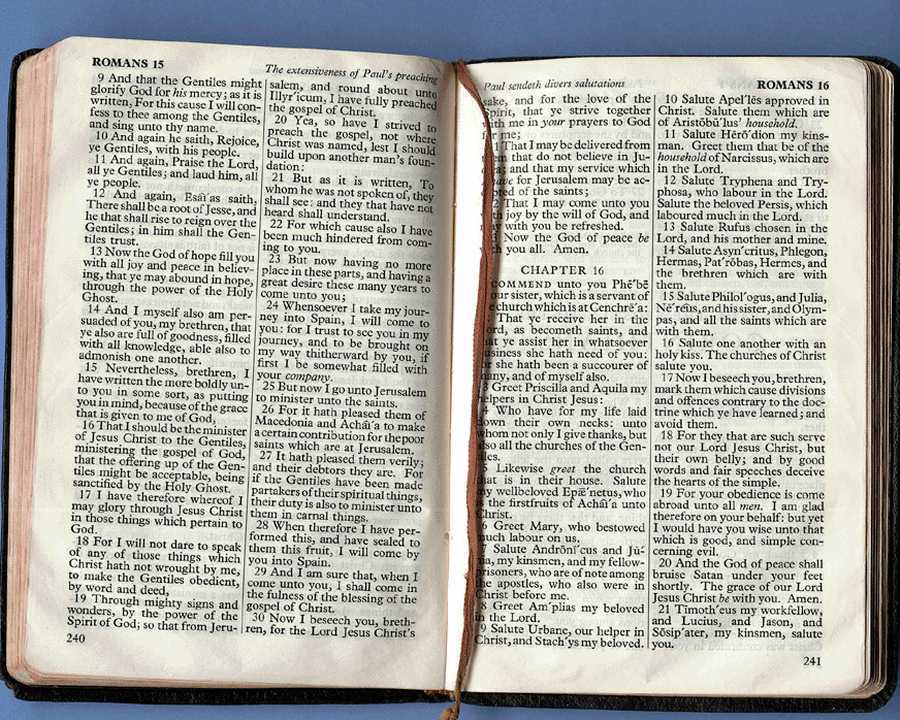 70
Berdoa untuk kerendahan hati
Ikuti langkah-langkah 1-6 dalam Gambaran Firman Tuhan (Scripture Sculpture, hal. 27-28)
Lihatlah DUK dalam hubungannya dengan kehidupan anda (hal. 71)
Mengaplikasikan Firman Tuhan
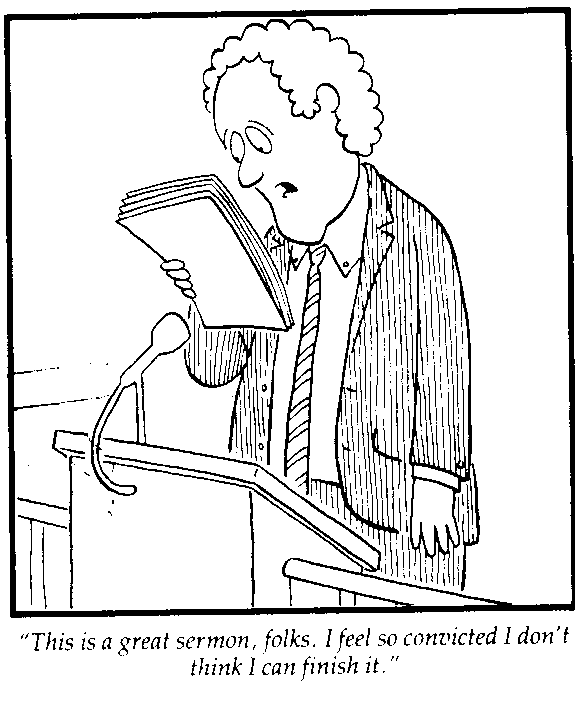 Praktekkan Terlebih Dahulu kepada Diri Anda!
Ini khotbah yang luar biasa, saudara-saudara. Saya merasa begitu yakin bahwa saya pikir saya tidak dapat menyelesaikannya
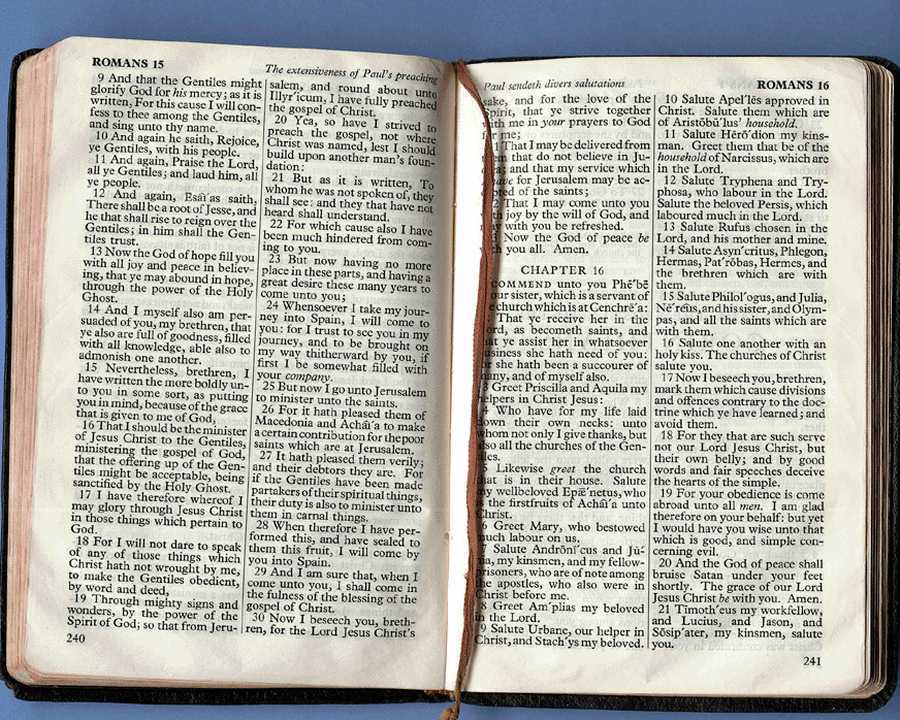 70
Berdoa untuk kerendahan hati
Ikuti langkah-langkah 1-6 dalam Gambaran Firman Tuhan (Scripture Sculpture, hal. 27-28)
Lihatlah DUK dalam hubungannya dengan kehidupan anda (hal. 71)
Lihatlah DUK sehubungan dengan kehidupan orang lain (hal. 71)
Mengaplikasikan Firman Tuhan
71
Area Kehidupan untuk Mengaplikasikan Alkitab
Hubungan Anda dengan Allah
Hubungan Anda dengan Diri Anda Sendiri
Hubungan Anda dengan Orang Lain
Hubungan Anda dengan Musuh Anda
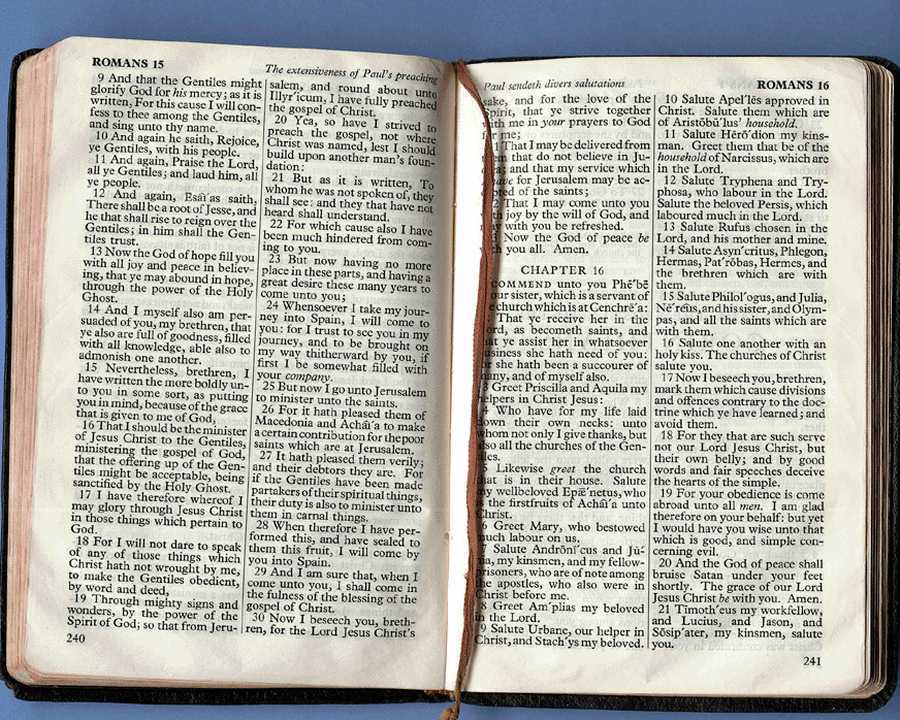 70
Berdoa untuk kerendahan hati
Ikuti langkah-langkah 1-6 dalam Gambaran Firman Tuhan (Scripture Sculpture, hal. 27-28)
Lihatlah DUK dalam hubungannya dengan kehidupan anda (hal. 71)
Lihatlah DUK sehubungan dengan kehidupan orang lain (hal. 71)
Aplikasikan segera
Mengaplikasikan Firman Tuhan
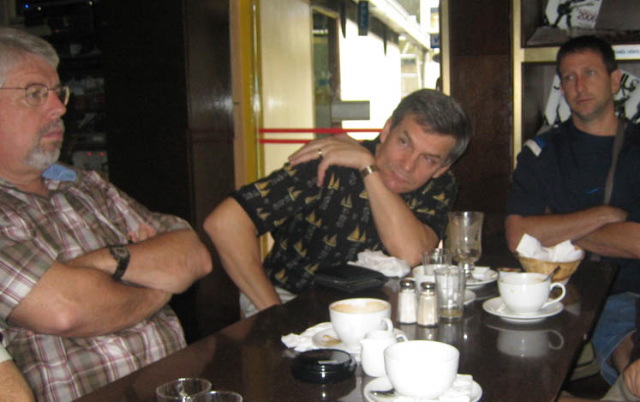 Pria
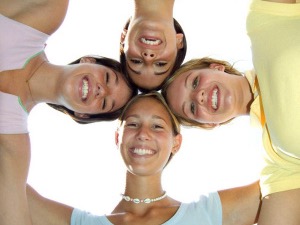 72
Wanita
Bagaimana menjadi Relevan bagi Kelompok yang Berbeda
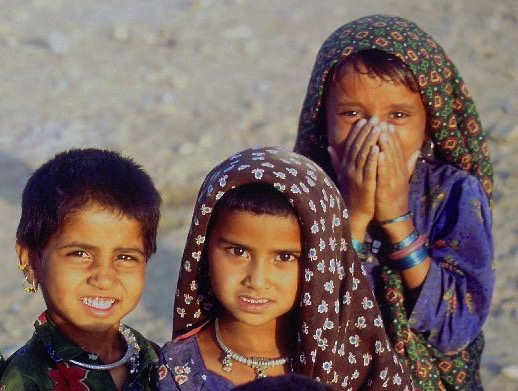 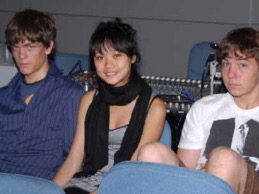 Anak-Anak
Remaja or Mahasiswa
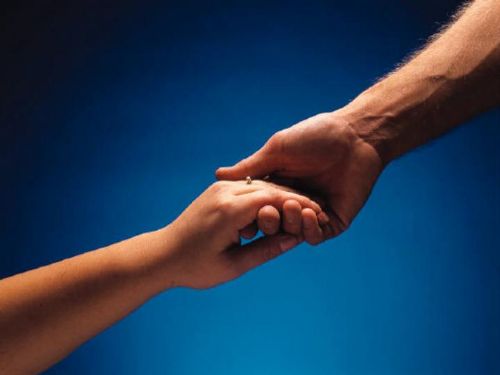 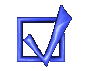 Bagaimana Memulihkan Hubungan
Matius 18:15-20 Outline Eksegetis
10 Desember 2006
6 Maret 2011
[Speaker Notes: 09.31 EO only
16.11]
Matius 18:15-20 (ed. NIV 1984)
Jika saudara kamu bersalah terhadap engkau, pergi dan beritahukan kesalahannya, diantara kalian berdua.  Jika dia mendengar nasihatmu, maka kamu telah memenangkan kembali saudaramu.  16Tetapi apabila dia tidak mau mendengar, bawalah satu atau dua orang lain bersamamu, sehingga ‘setiap perkara yang terjadi dapat disaksikan oleh dua atau tiga orang saksi.’ 17Jika dia menolak untuk mendengar mereka, beritahukan hal ini kepada gereja; dan jika dia menolak untuk mendengar bahkan dari gereja, perlakukanlah dia selayaknya penyembah berhala lain atau seorang pemungut cukai.
Bagaimana Memulihkan15-17
Aplikasi…
[Speaker Notes: 09.32
16.12 focuses only on verses 15-17]
Apa yang Tuhan katakan padamu?
a.  Tubuh Gereja
M
M
M
M
M
M
M
M
M
M
M
b.  Hidupmu Sendiri
M
M
M
M
M
S
M
M
M
M
M
M
M
M
c.  Bantu Orang Lain
M
M
M
[Speaker Notes: Apply restoring relationships in at least three areas…]
Bukan Cara Menghukum
Sins Worthy of Discipline
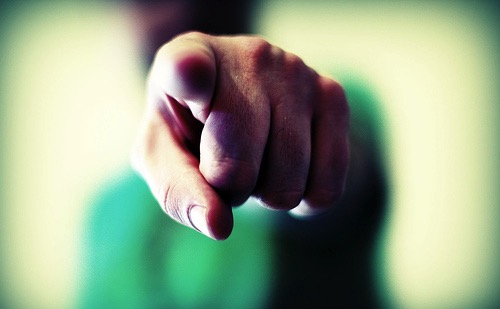 MENGKUCILKAN!
[Speaker Notes: Sometimes we can show what to do by also telling first what NOT to do…
08.32
16.14]
Bagaimana Menghukumnya
Bukan Orang Percaya
Buruk
34d
Sins Worthy of Discipline
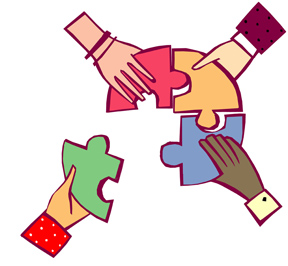 Jangan akui dia sebagai orang Kristen.
Injili.
Larang dia ikut Perjamuan Kudus.
Keluarkan dia dari keanggotaan.
Jangan biarkan dia berperan dalam peran di gereja.
“Serahkan kepada Iblis” orang yg jatuh dalam dosa seksual (1 Kor. 5:5).
Jangan makan/minum dengannya             (1 Kor. 5:11).
Larang untuk datang ke gereja?
[Speaker Notes: 08.33
16.15]
72
Ilustrasikan untuk Mengaplikasikan
Perhatikan bulan yang sesungguhnya , bukan pantulannya
Restore People in Sin
Pulihkan Orang Berdosa
72
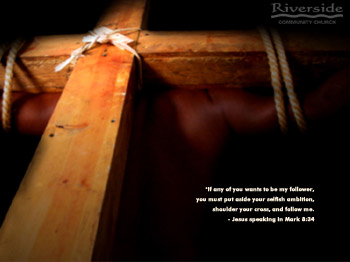 “Saudara-saudara, kalaupun seorang kedapatan melakukan suatu pelanggaran, maka kamu yang rohani, harus memimpin orang itu ke jalan yang benar dalam roh lemah lembut.”
Galatia 6:1
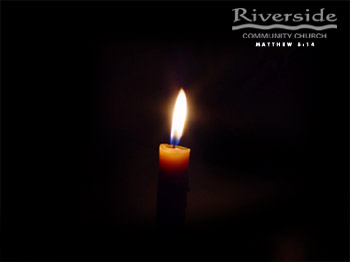 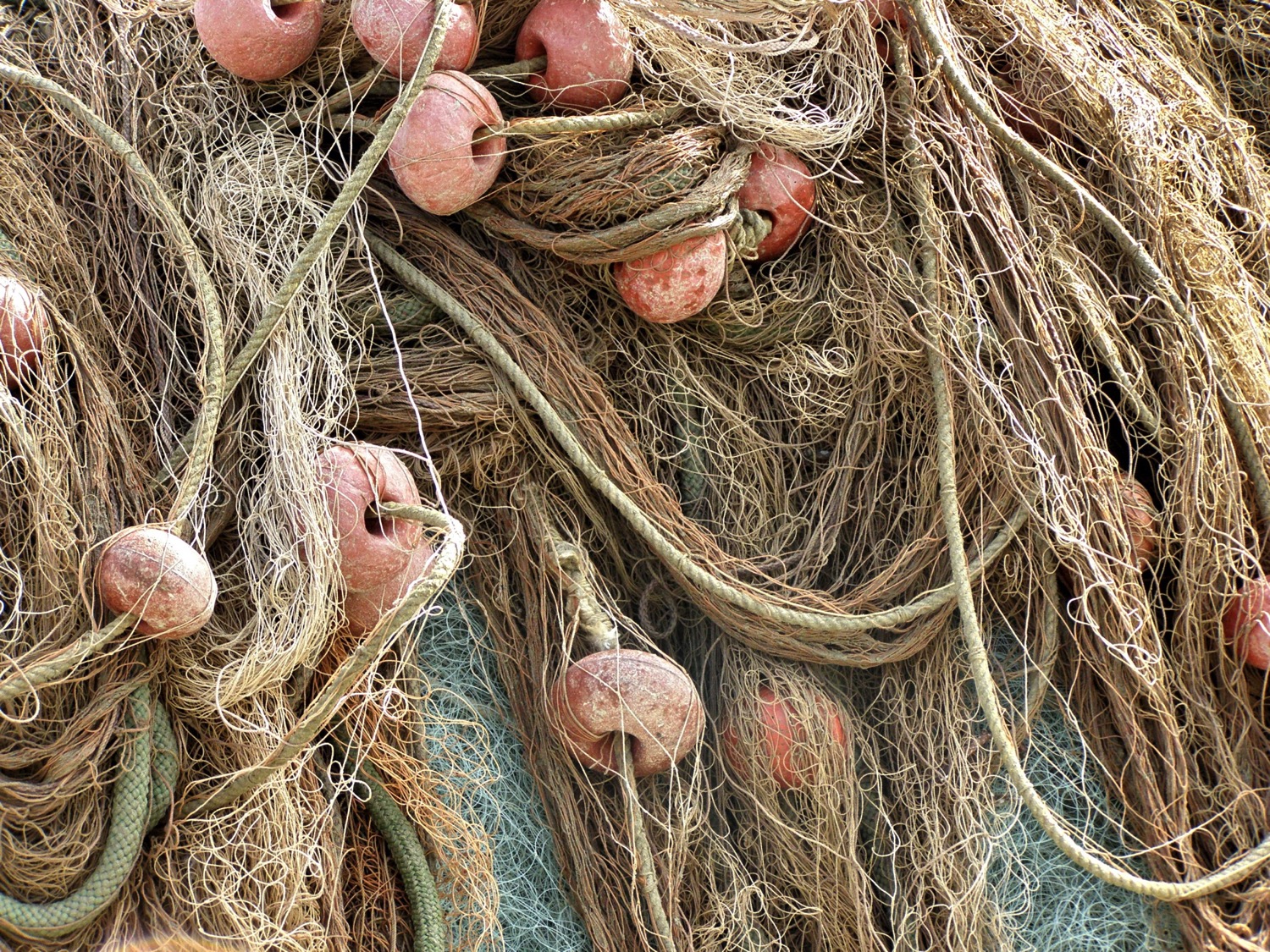 72
A.  Beberapa ilustrasi hanya menjelaskan sebuah konsep seperti berasal dari area yang tidak berhubungan dengan kehidupan.
Rapikan Jala
72
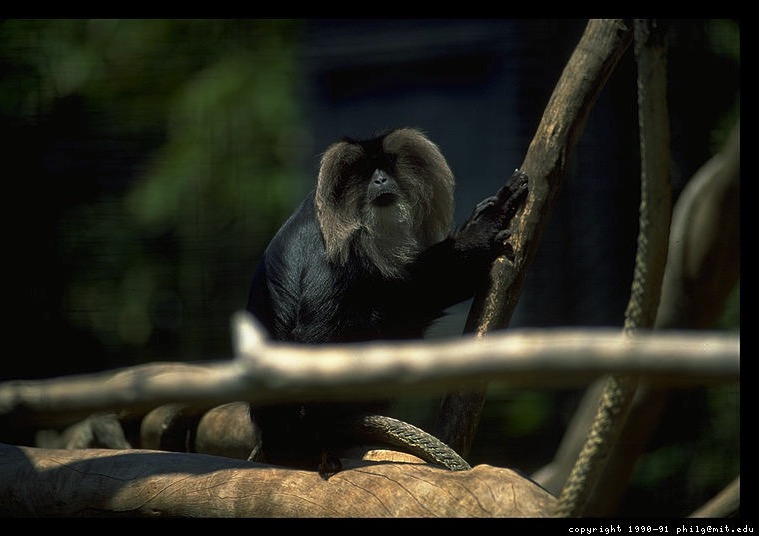 A.  Beberapa ilustrasi hanya menjelaskan konsep seperti berasal dari area yang tidak berhubungan dengan kehidupan.
“Karena akar segala kejahatan ialah cinta uang...” (1 Tim. 6:10)
Kera & Alumunium yang mengkilat
“Jangan rakus”
[Speaker Notes: Monyet-monyet memasukkan tangan mereka ke dalam batang pohon yang berlubang untuk mengambil bola yang terbuat dari kertas aluminium yang mengkilat yang ada di dalamnya. Namun, tangan mereka yang menggenggam bola tersebut menjadi terlalu besar dan tidak dapat dikeluarkan dari lubang pohon tersebut. Karena mereka tidak mau melepaskan bola tersebut, para pemburu dengan mudahnya menangkap dan membunuh mereka. Ilustrasi ini telah digunakan untuk menunjukkan resiko atau bahaya harta kekayaan—tapi cerita ini mengajarkan betapa bodohnya monyet-monyet itu! Cerita ini tidak banyak membantu untuk mengilustrasikan mengenai ketamakan/keserakahan, jadi waktu khotbah yang diambil lebih baik diinvestasikan untuk menceritakan bagaimana seorang manusia masuk terperangkap karena keserakahan.]
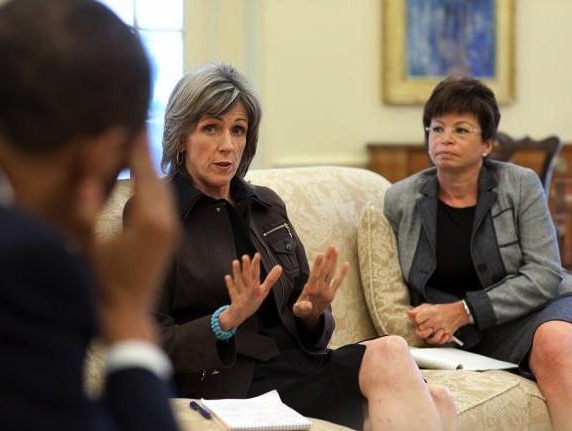 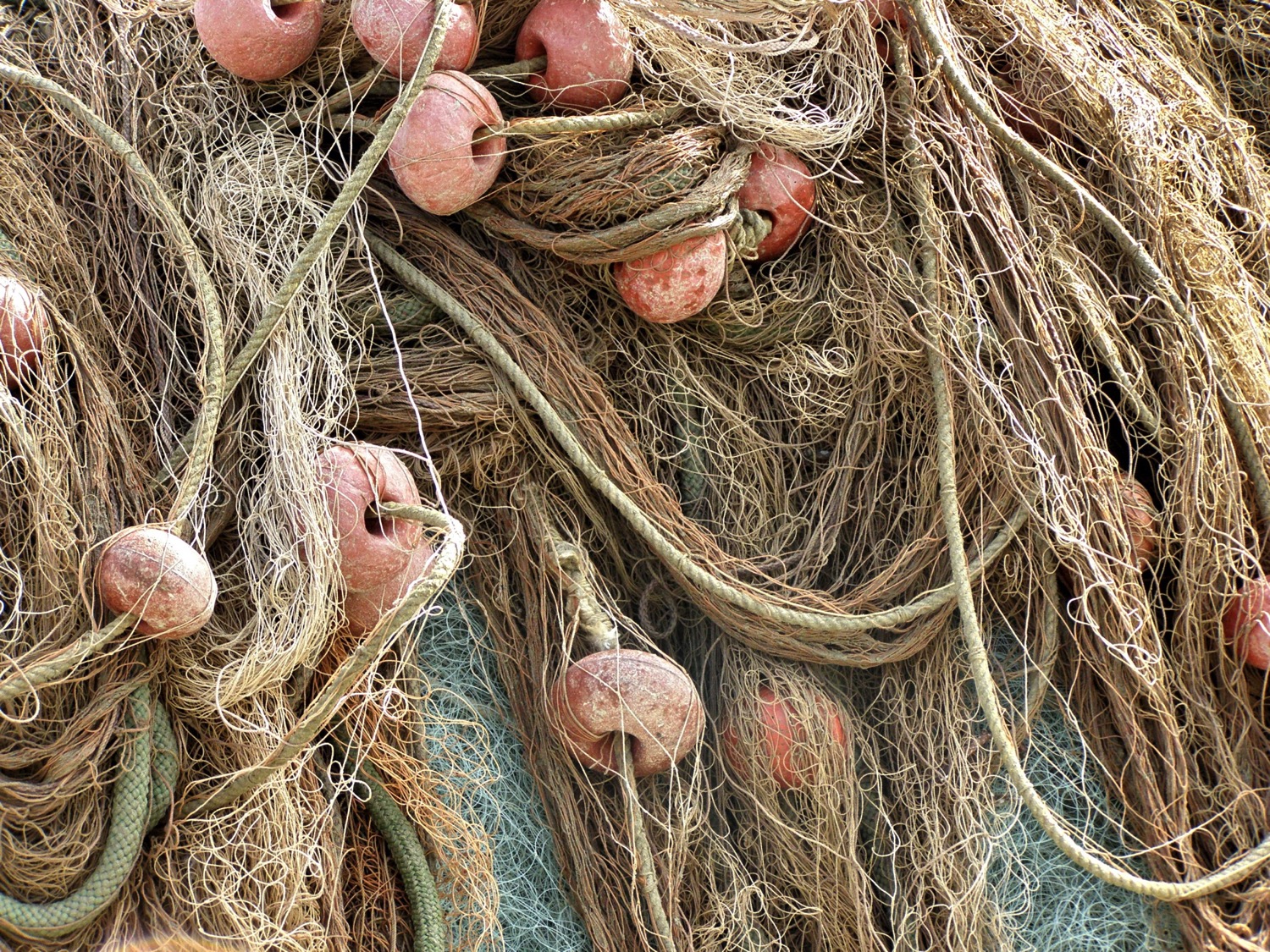 72
B.	Ilustrasi yang lebih baik memakai suatu konsep karena berhubungan dengan area yang sama dengan kehidupan.
Restore nets
Pulihkan Orang
[Speaker Notes: Instead of restoring nets, share about a genuine reconciliation between people.
08.27 adapted in 16.20]
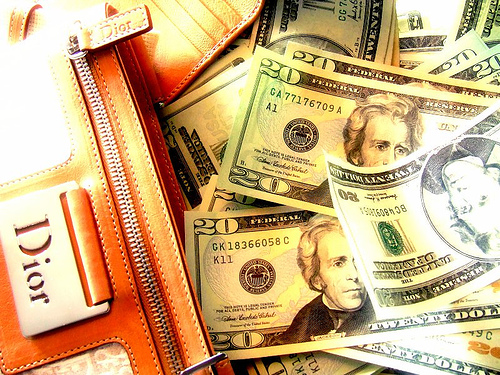 72
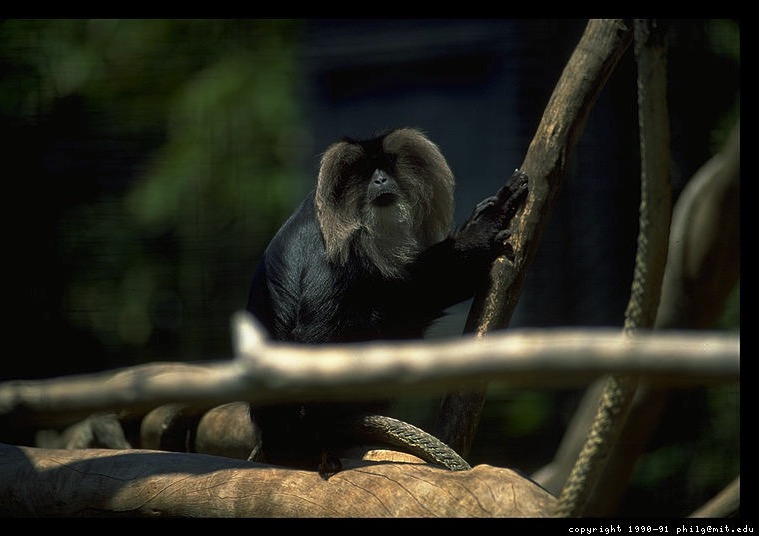 B.	Ilustrasi yang lebih baik memakai suatu konsep karena berhubungan dengan area yang sama dengan kehidupan.
“Karena akar segala kejahatan ialah cinta uang...” (1 Tim. 6:10)
The monkey & tinsel
Pendeta yang jatuh
“Jangan Serakah”
[Speaker Notes: Instead of the monkey and tinsel story, to illustrate greed, share about a person who gave up ministry simply for better pay.]
73
Sembilan Puluh Kata Kerja Zuck
Jika anda tidak dapat memikirkan suatu aplikasi dari salah satu dari 90 kata kerja ini, anda tidak punya harapan
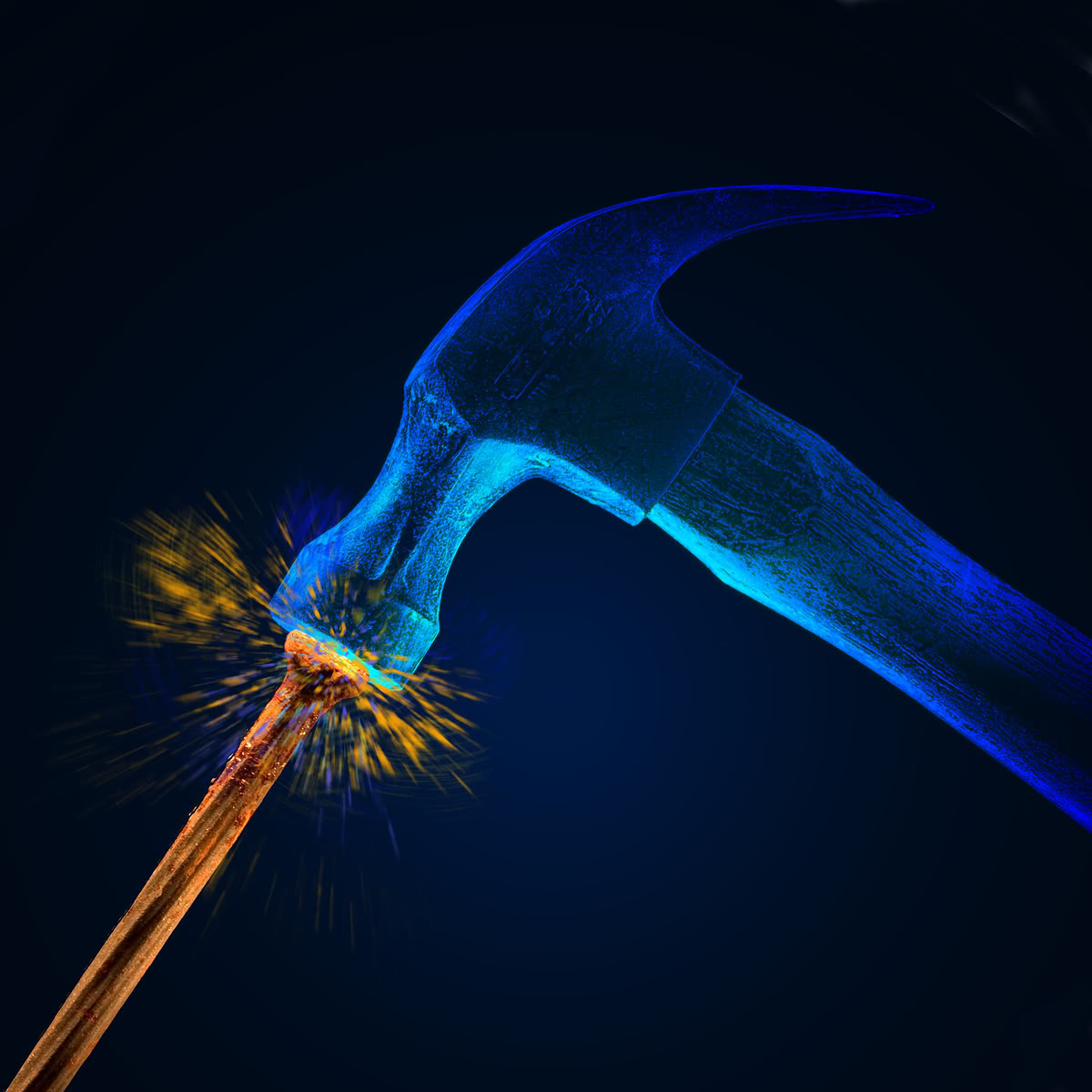 Teks Alkitab

Kesaksian

Penjelasan

Ilustrasi

Obyek Pelajaran
Refleksi

Alat Peraga

Petualangan
Palukan Pelajaran Ini Pulang!
Para pendengar harus pergi dengan memahami bagaimana mengaplikasikan pesan utama.
Black
Dapatkan presentasi ini dengan gratis!
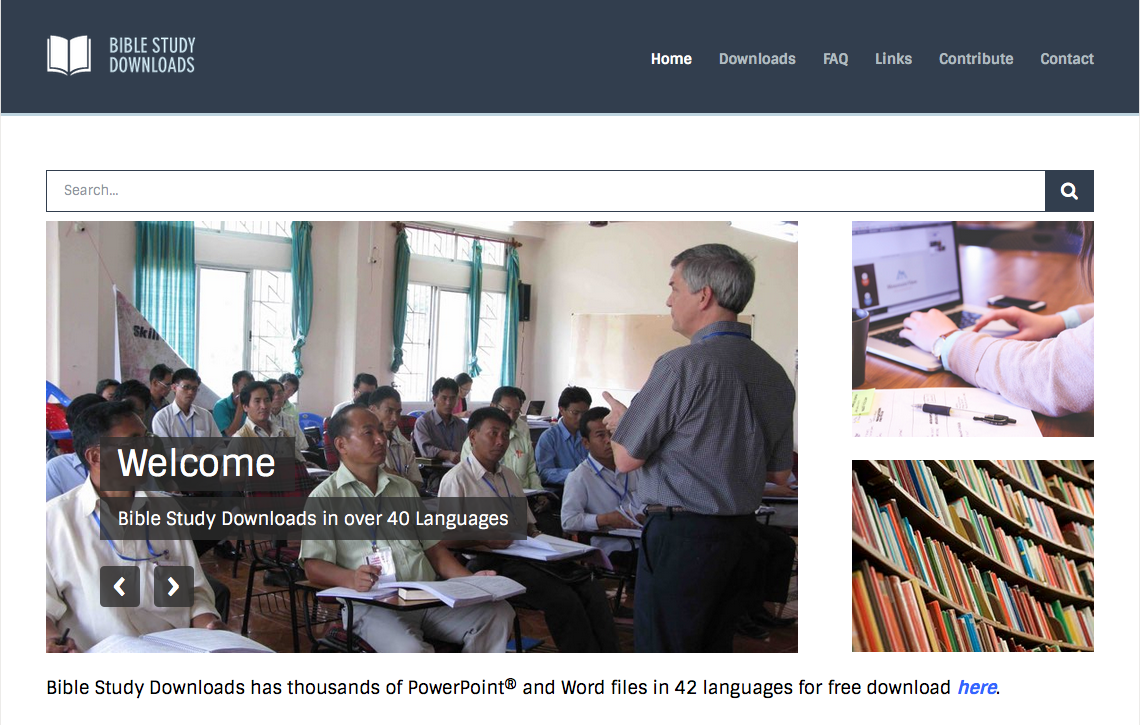 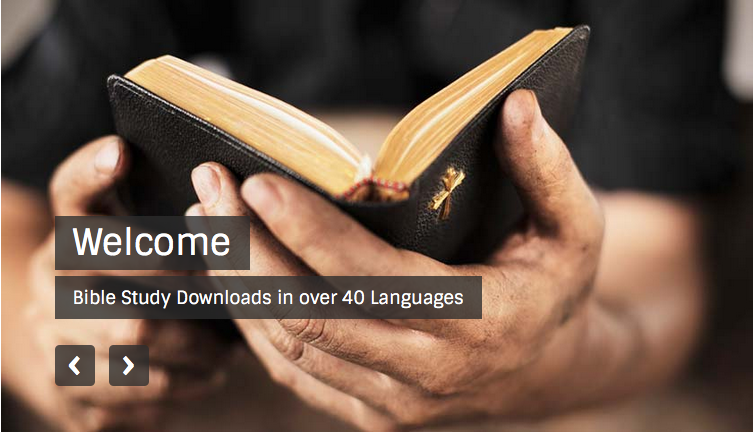 Homiletik (Preaching in Indonesia) di BibleStudyDownloads.org
[Speaker Notes: Preaching (pr)
Homiletics]